Изготовление атрибутов
 для сюжетно-ролевой игры 
из бросового материала
Новикова Л.А
Катышева Т.А
МБДОУ Д/С №10
г. Таганрог 
2019г.
Сюжетно-ролевая игра  — это вид деятельности детей, в процессе которой они в условных ситуациях воспроизводят ту или иную сферу деятельности и общения взрослых с целью усвоения важнейших социальных ролей и выработки навыков формального и неформального общения.
Сюжетно-ролевая игра - это основной вид игры ребенка дошкольного возраста.
Сюжетно-ролевая  игра  развивает потенциальные возможности детей, имеет решающее значение для психического развития ребёнка; является формой моделирования ребёнком социальных отношений; обладает уникальными особенностями, своеобразной структурой, специфическими чертами, которые отличают её от других видов игр.
Игра является сквозным механизмом развития ребёнка, посредством которой реализуются содержание пяти образовательных областей: «Социально - коммуникативное развитие»; «Познавательное развитие»; «Речевое развитие»; «Художественно - эстетическое развитие»; «Физическое развитие» (пункт 2.7. ФГОС ДО)
Сюжетно-ролевая игра «Магазин»
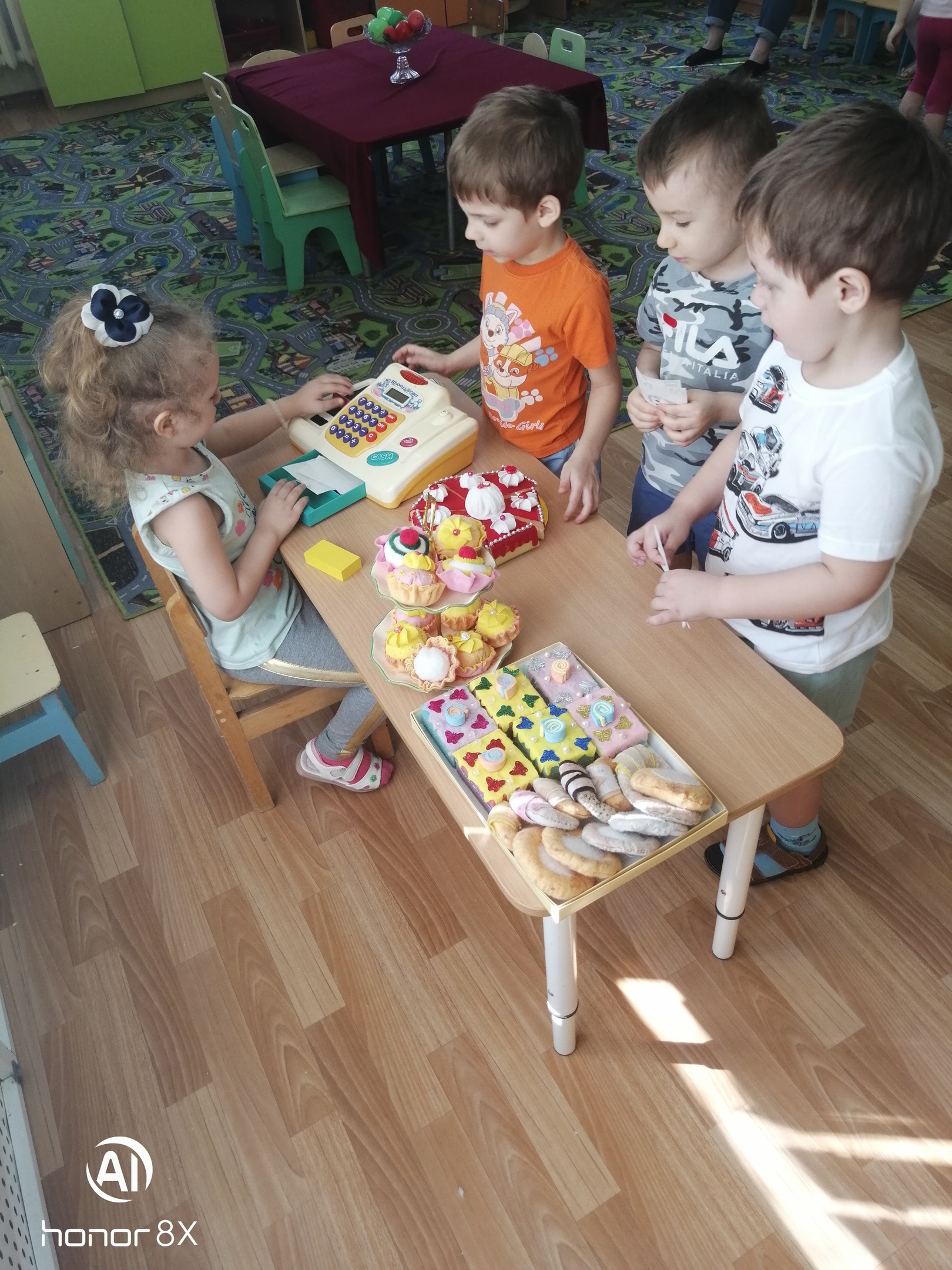 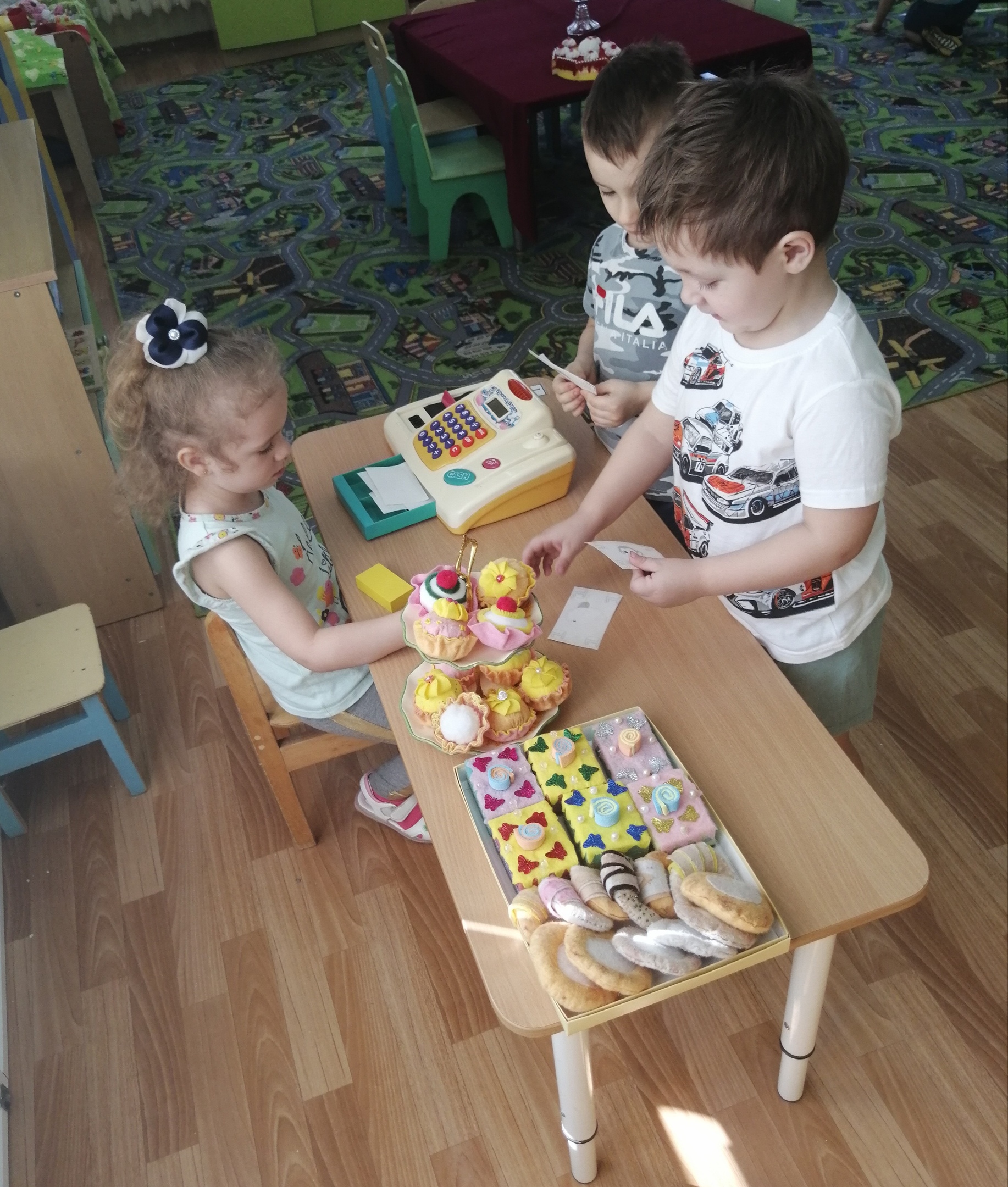 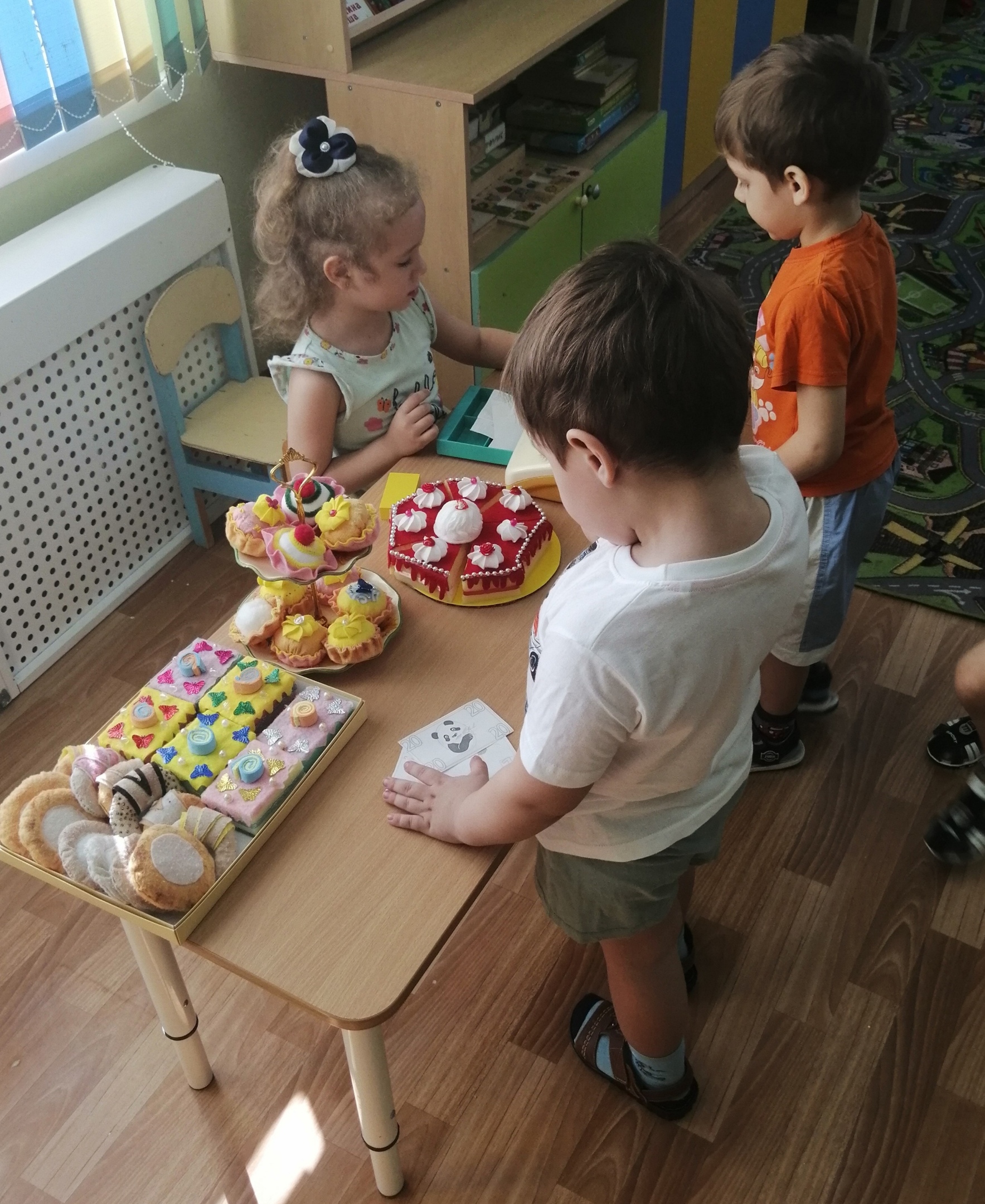 Сюжетно-ролевая игра «Гости»
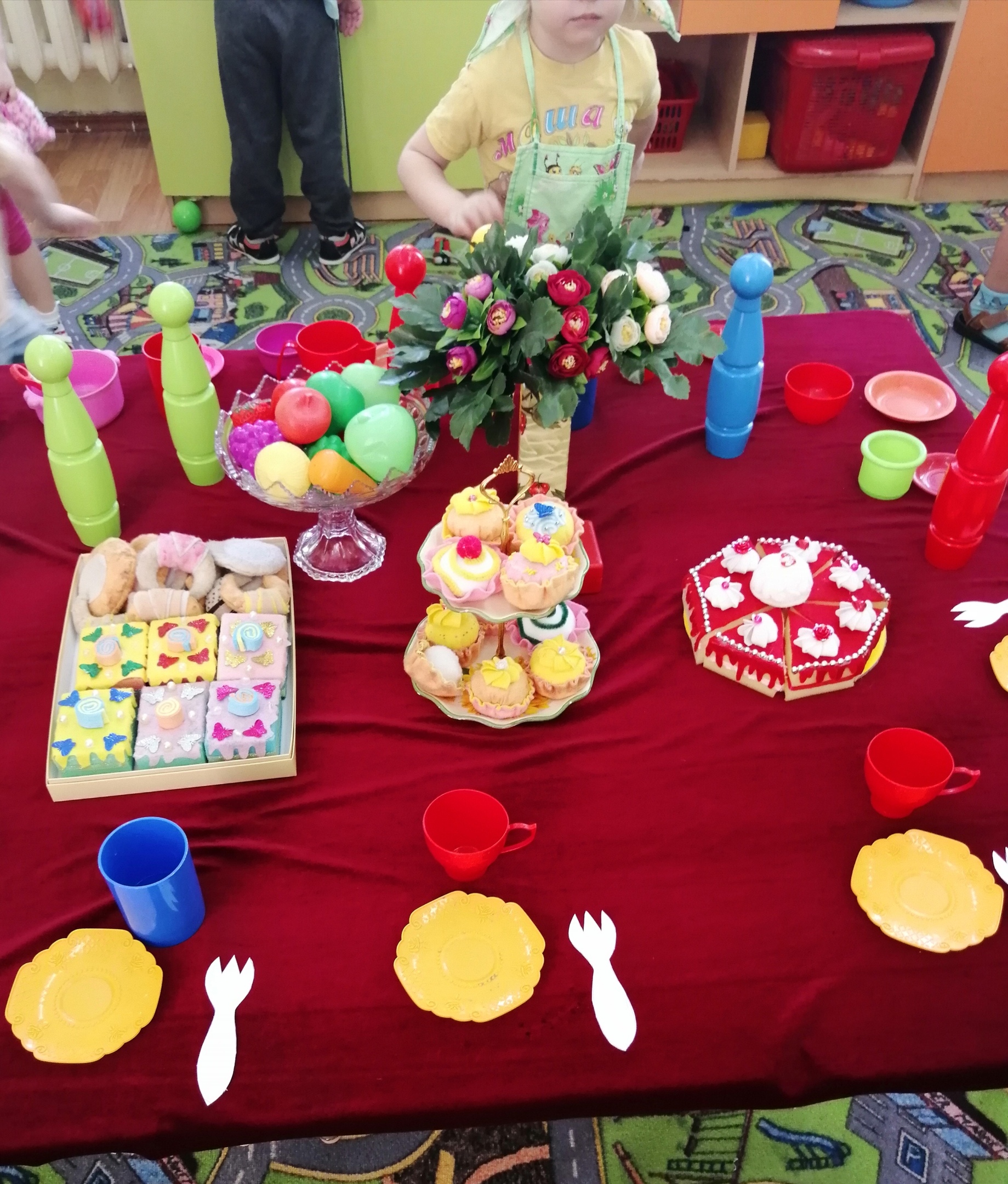 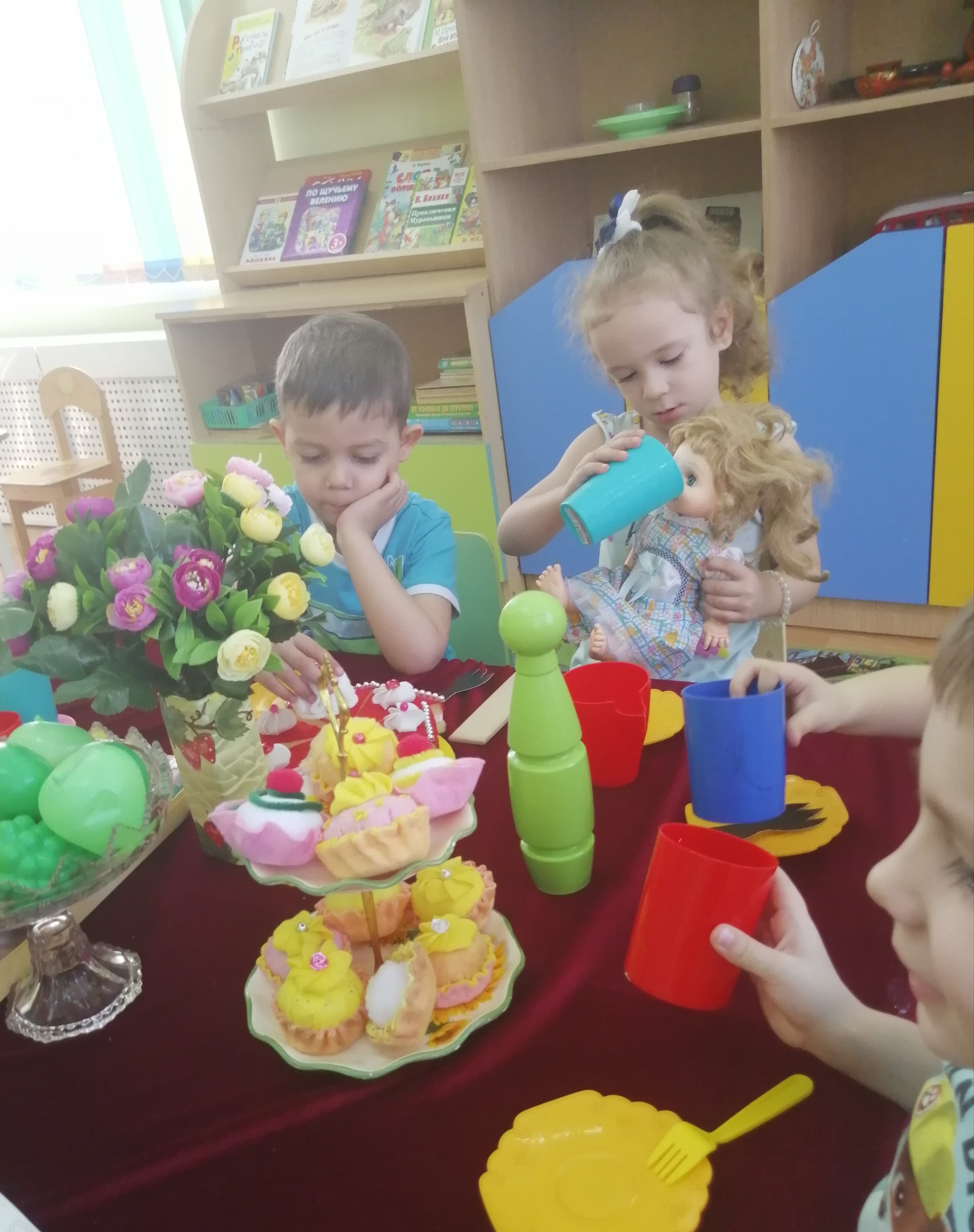 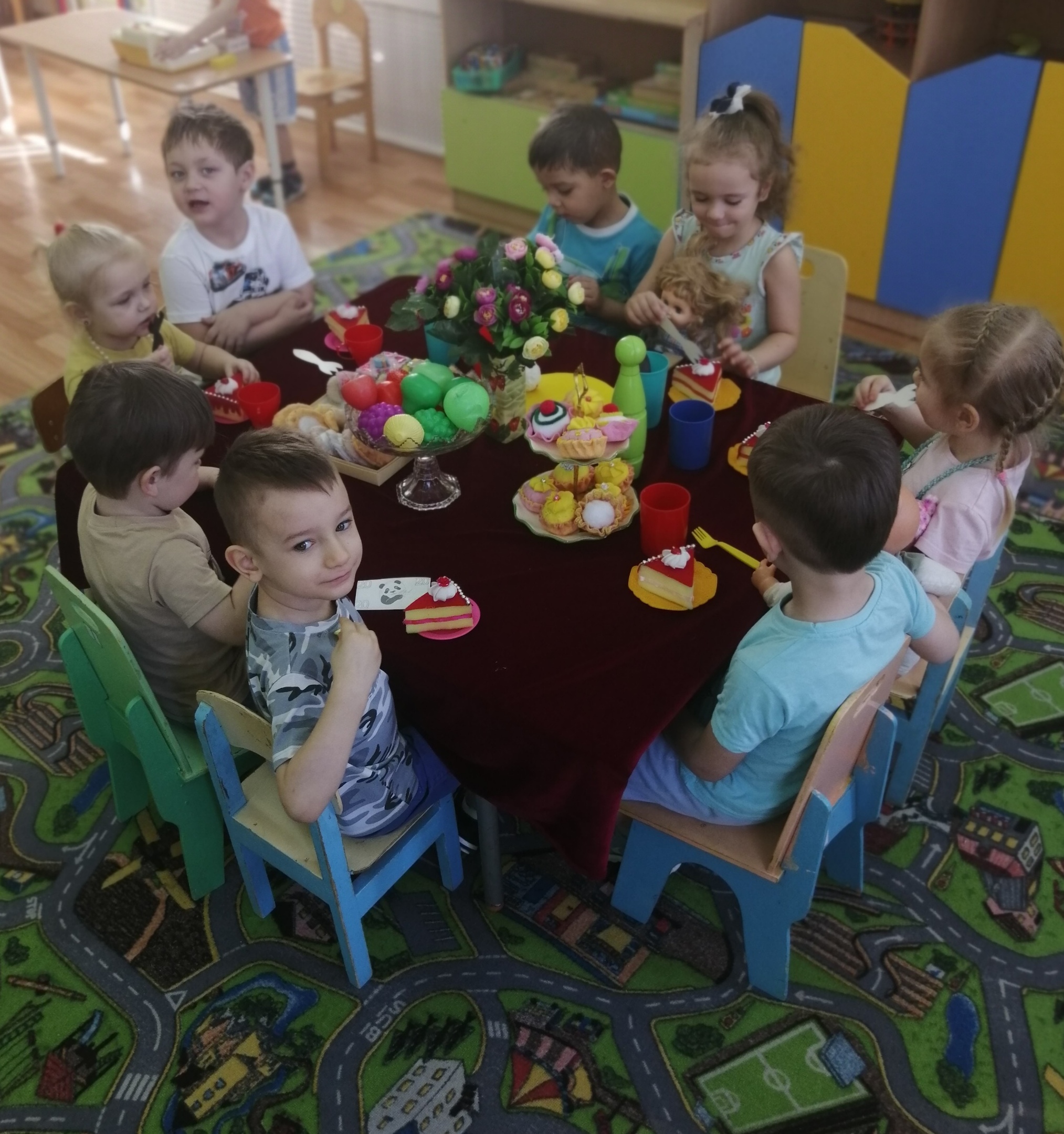 Атрибуты для сюжетно-ролевой игры
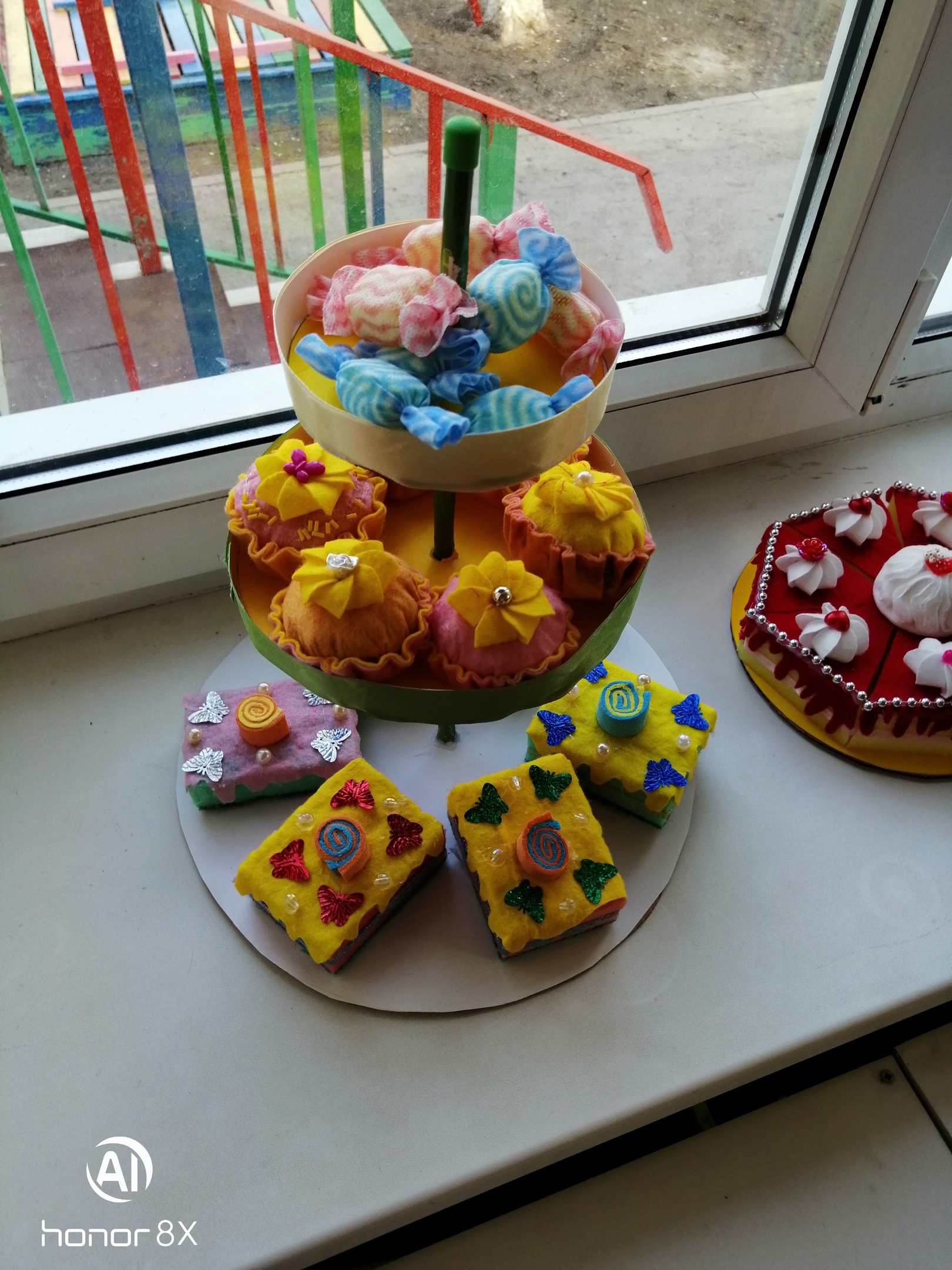 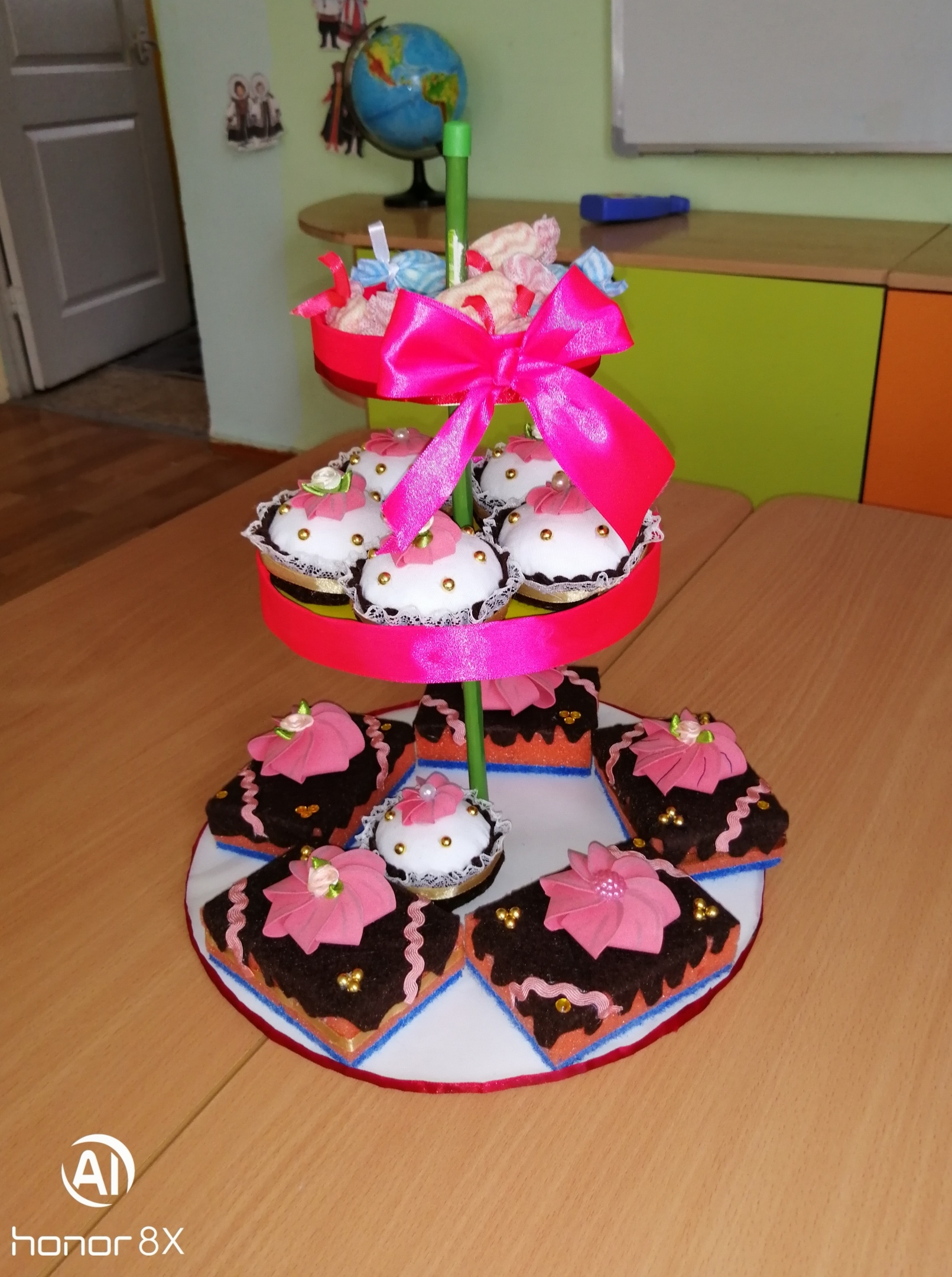 Пирожные «Корзиночки»
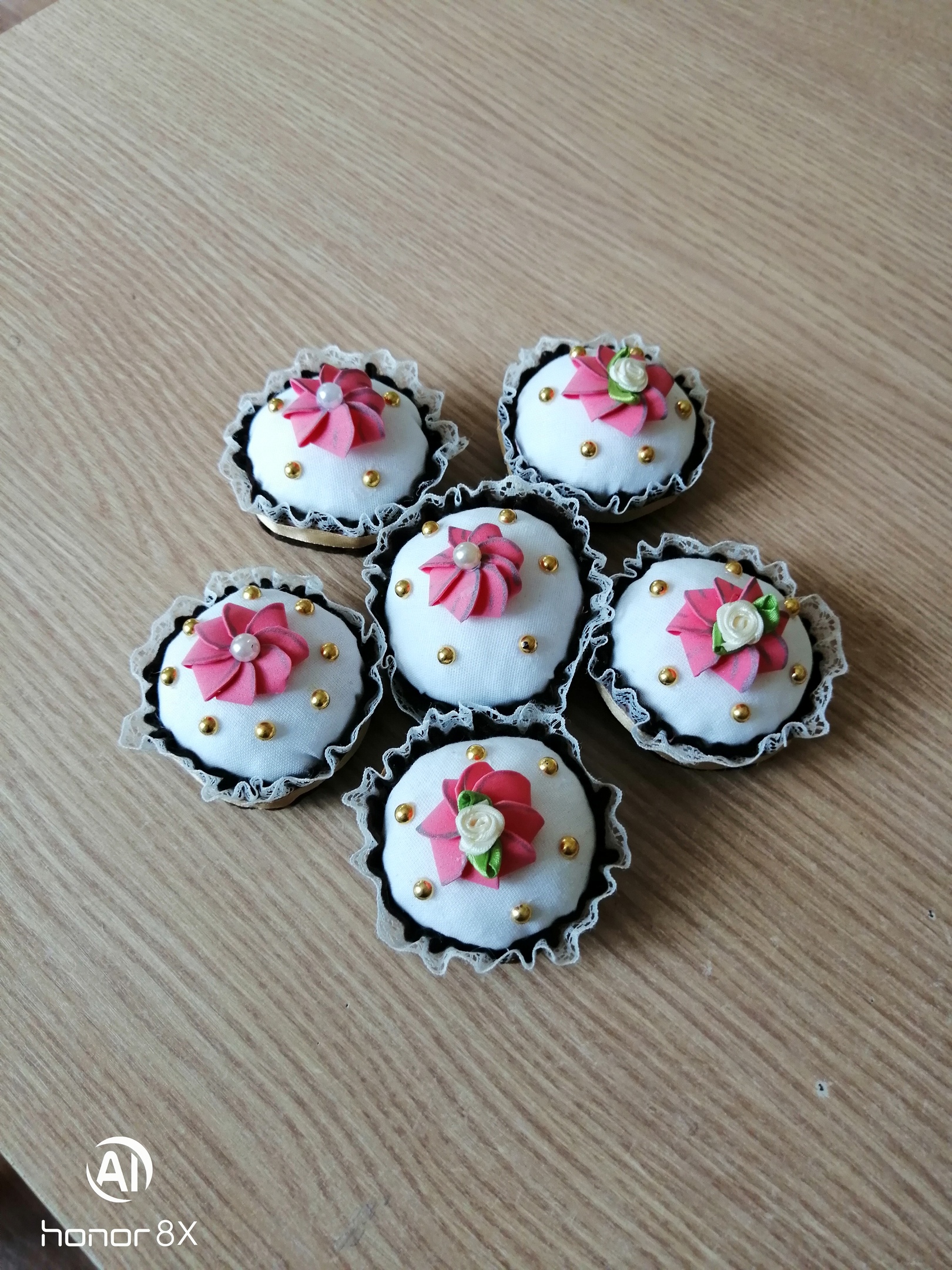 Пирожные «Шоколадные»
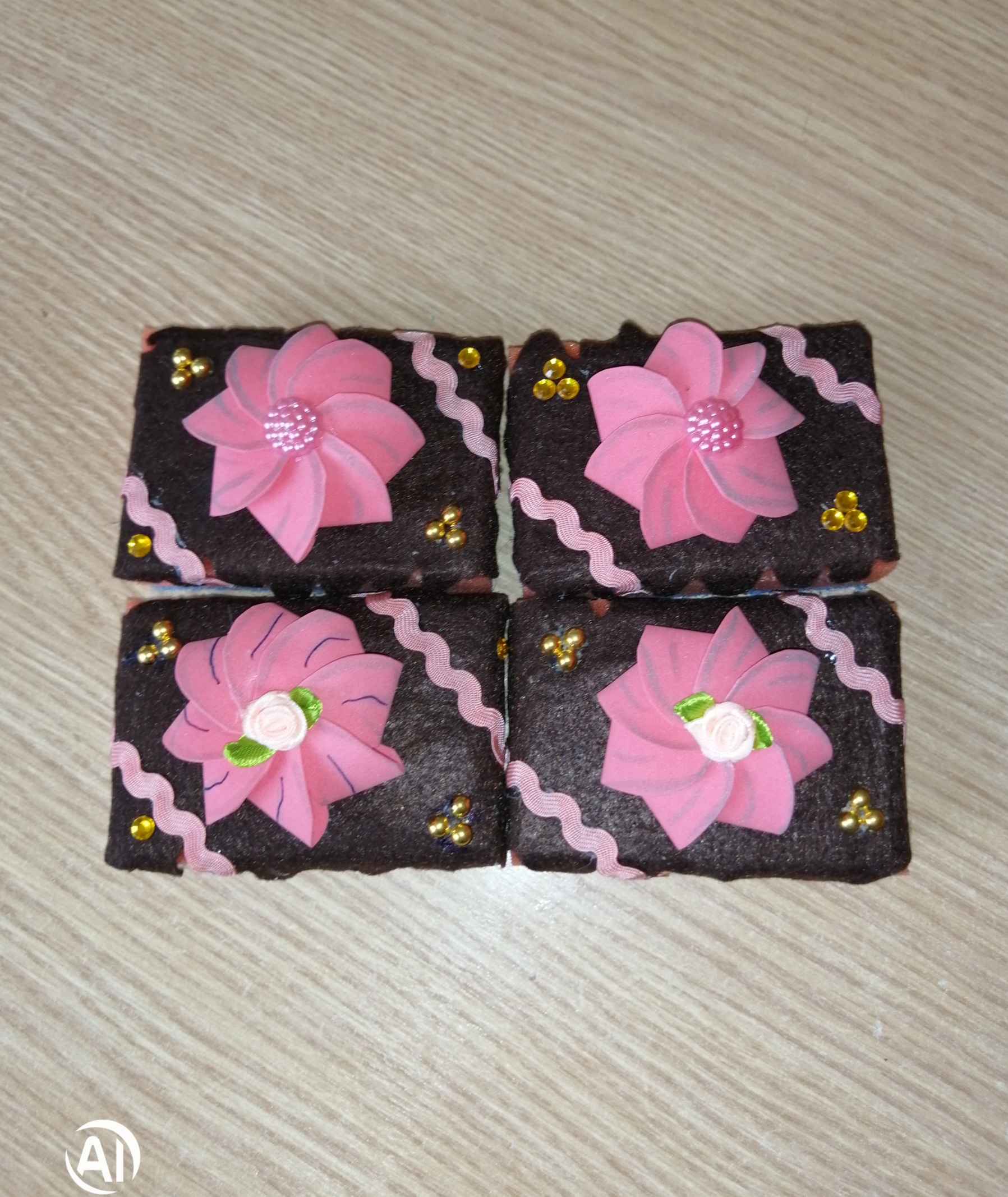 Пирожные «Бисквитные»
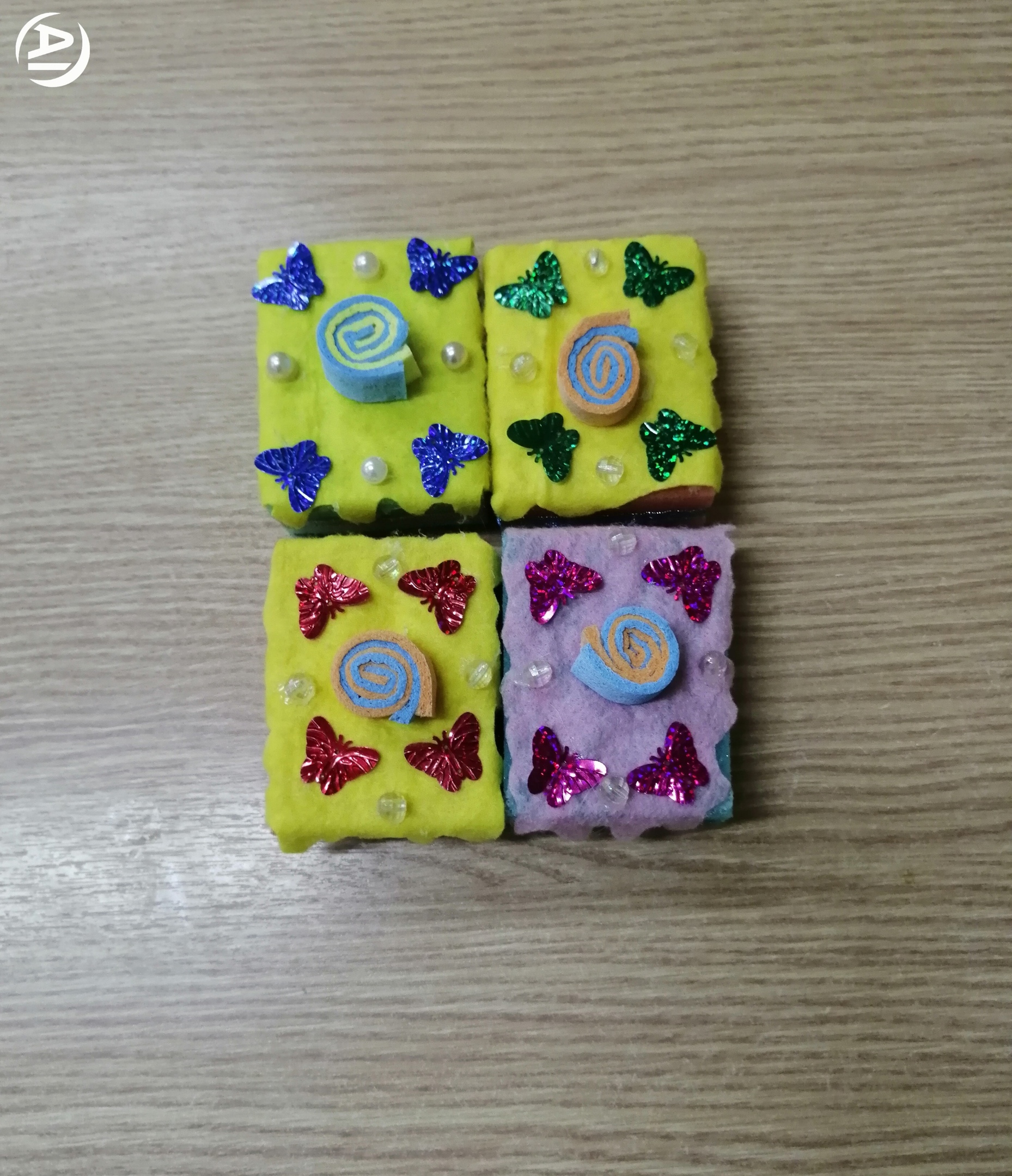 Торт «Клубничный»
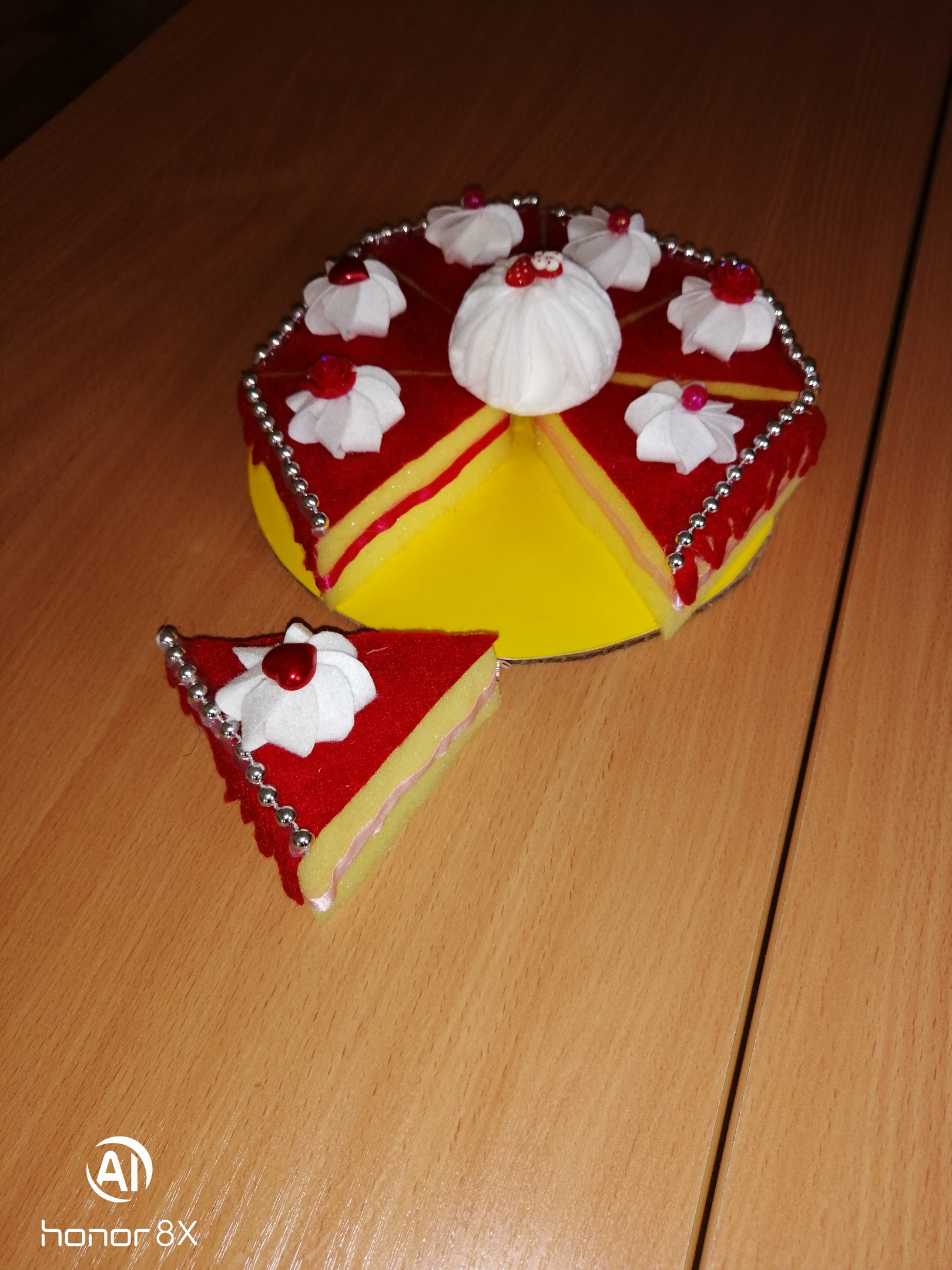 Кексы
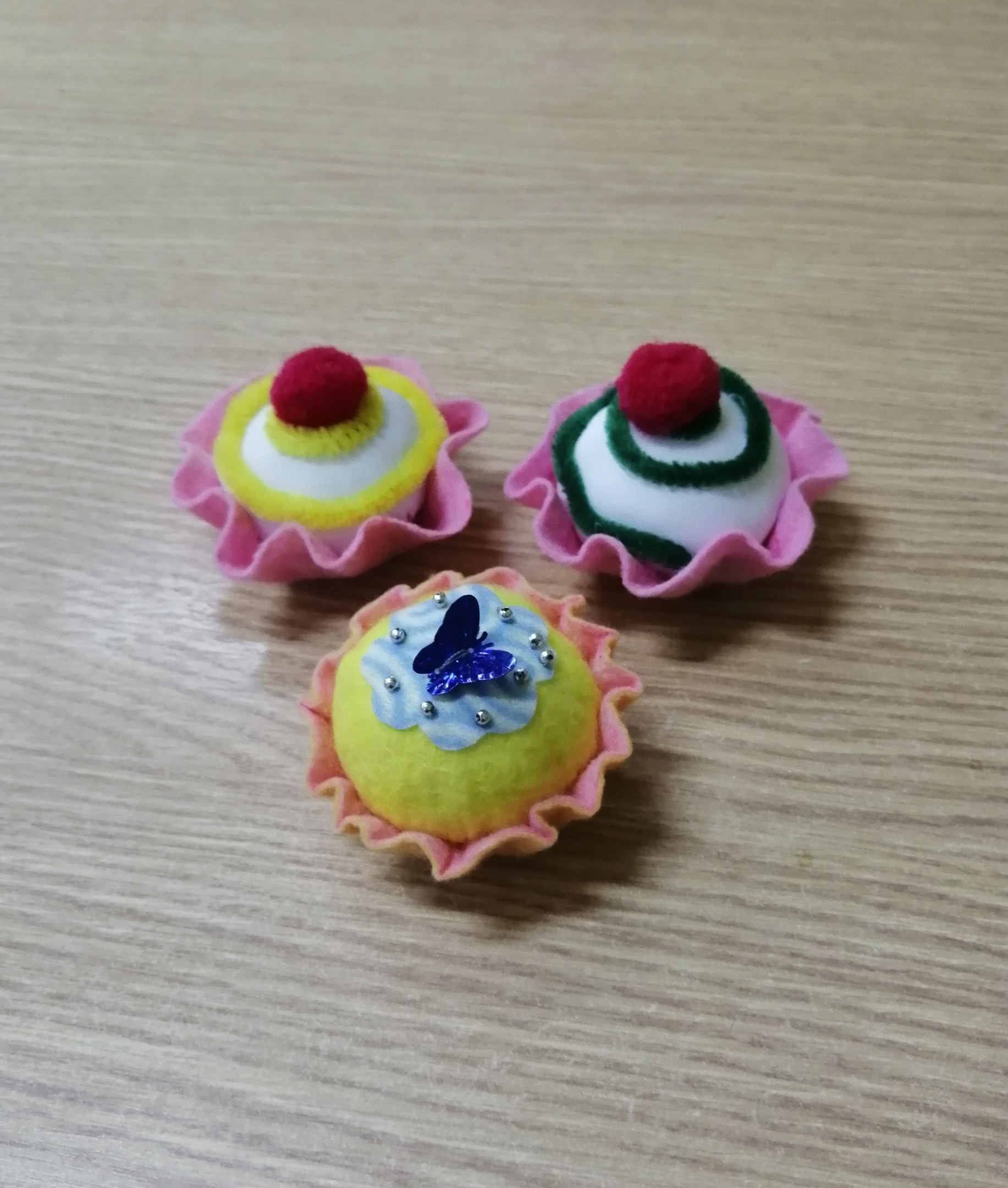 Свежая выпечка
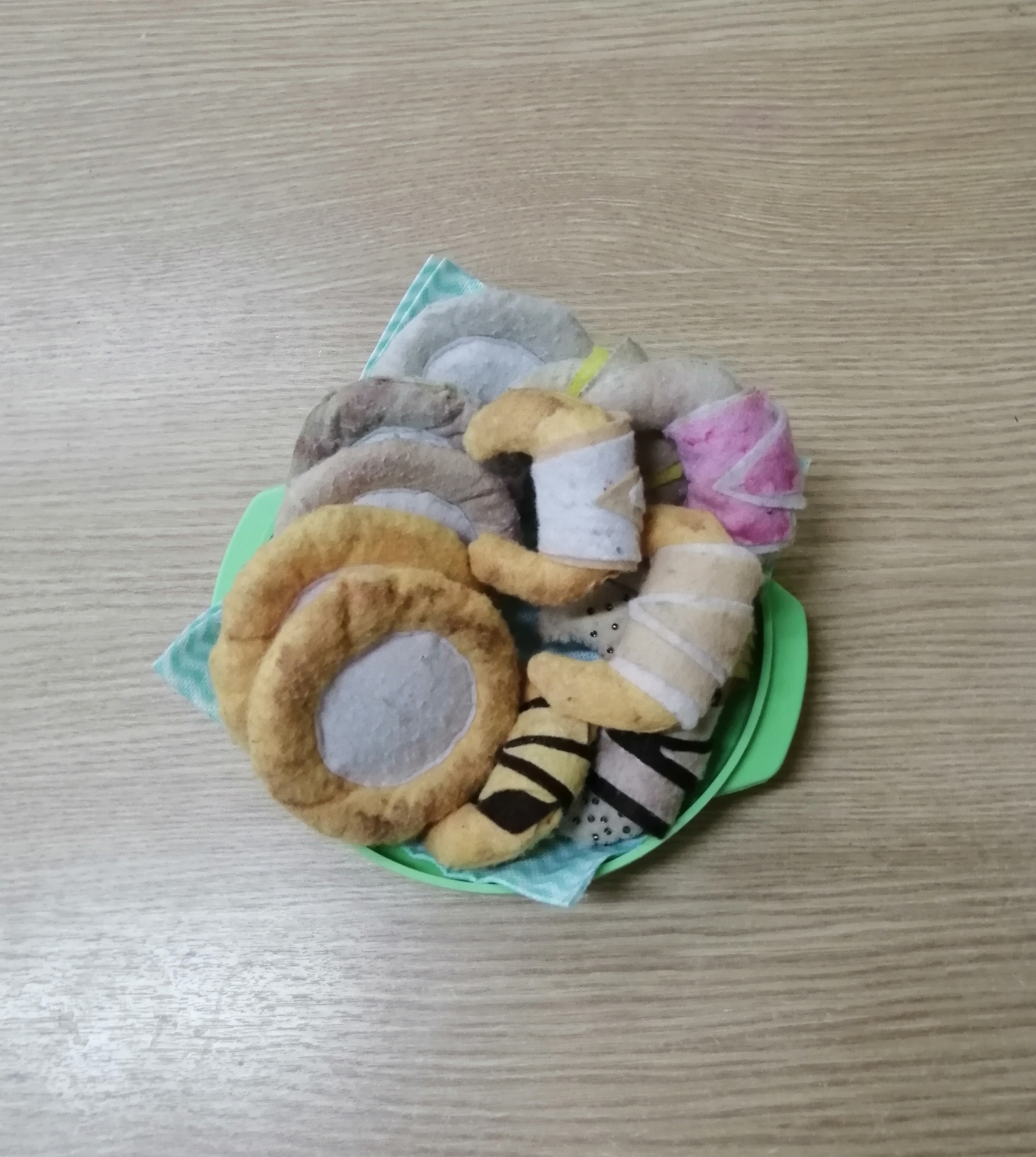 Ватрушки
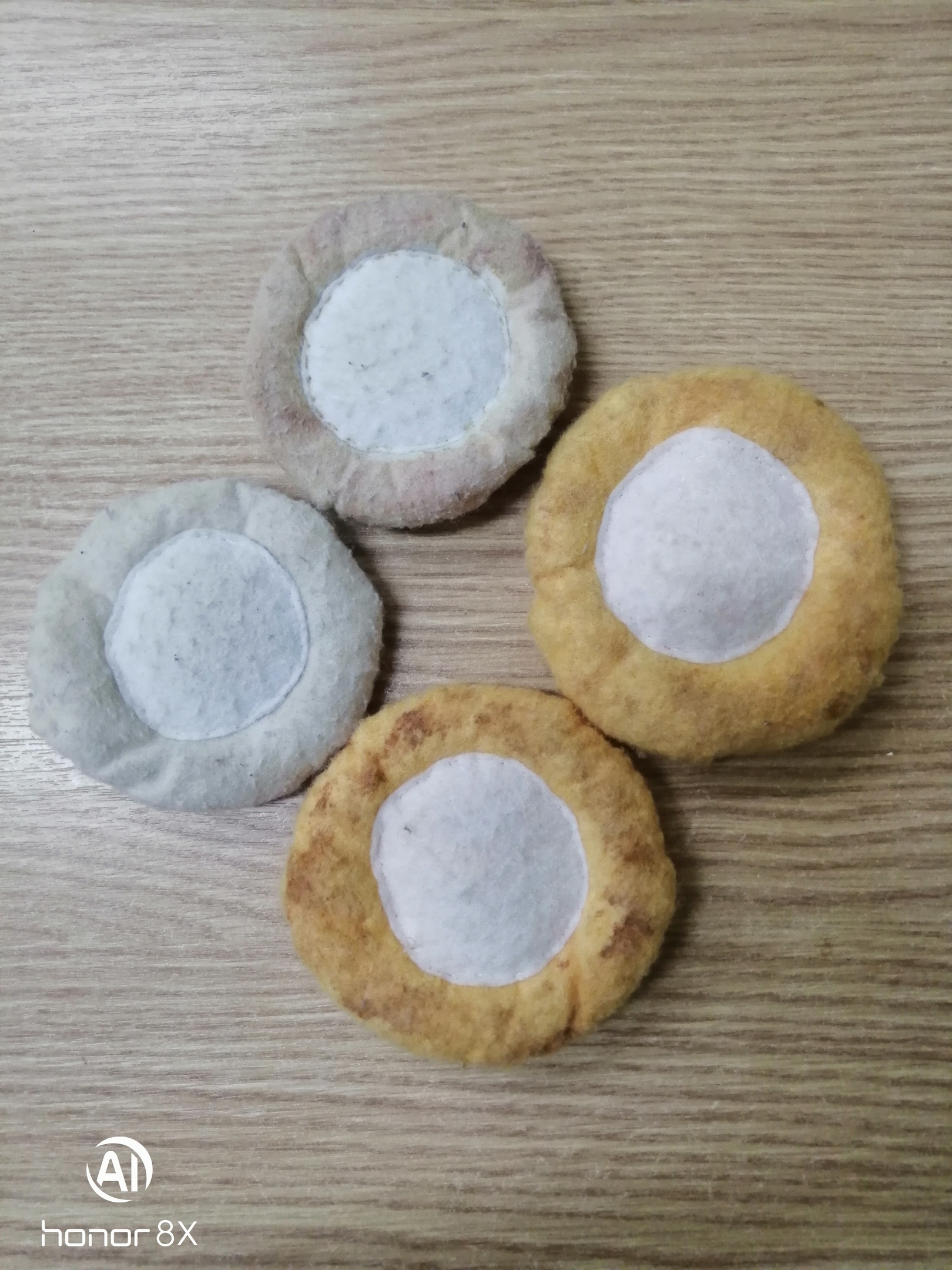 Круассаны
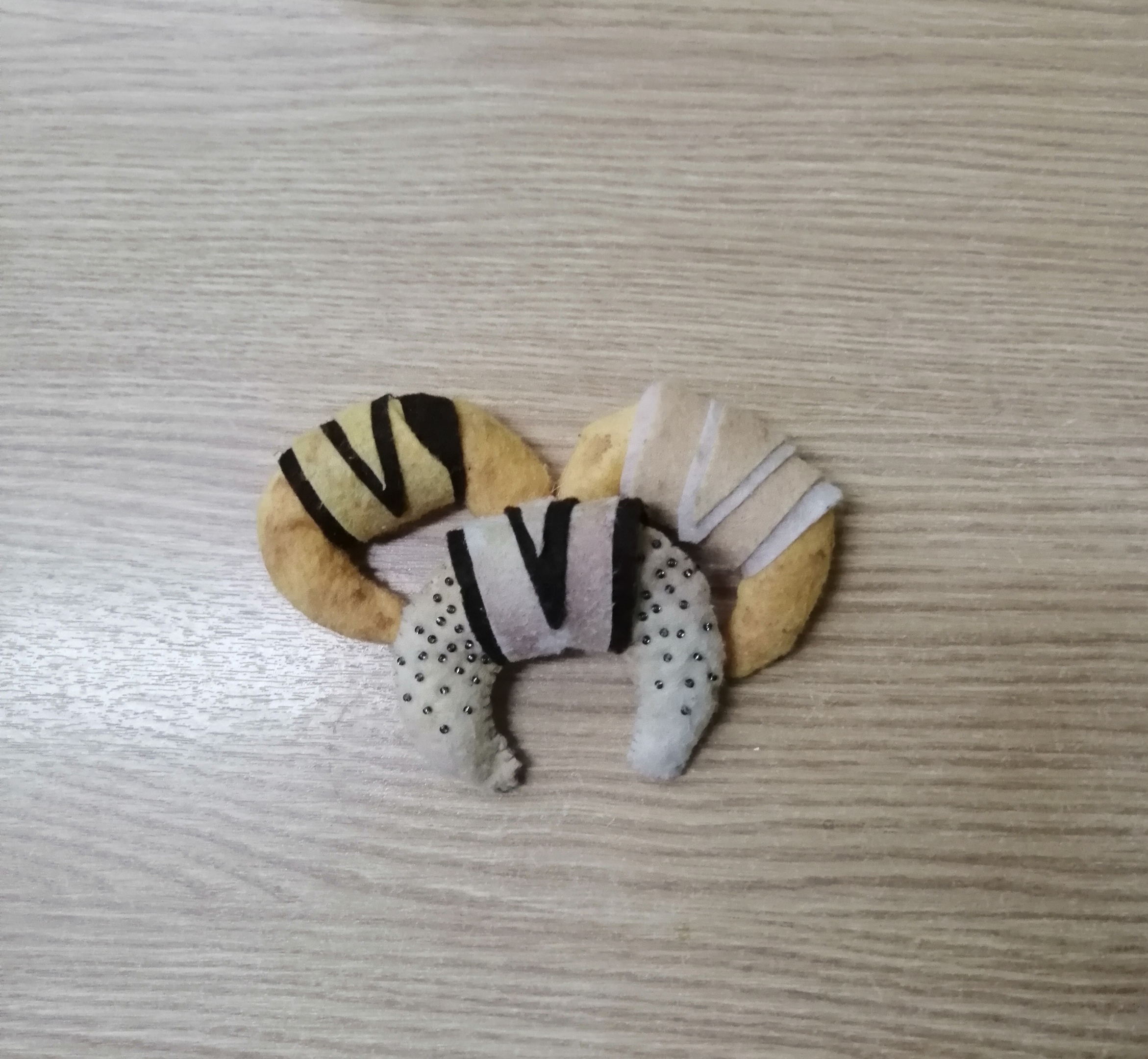 Физкультурный уголок
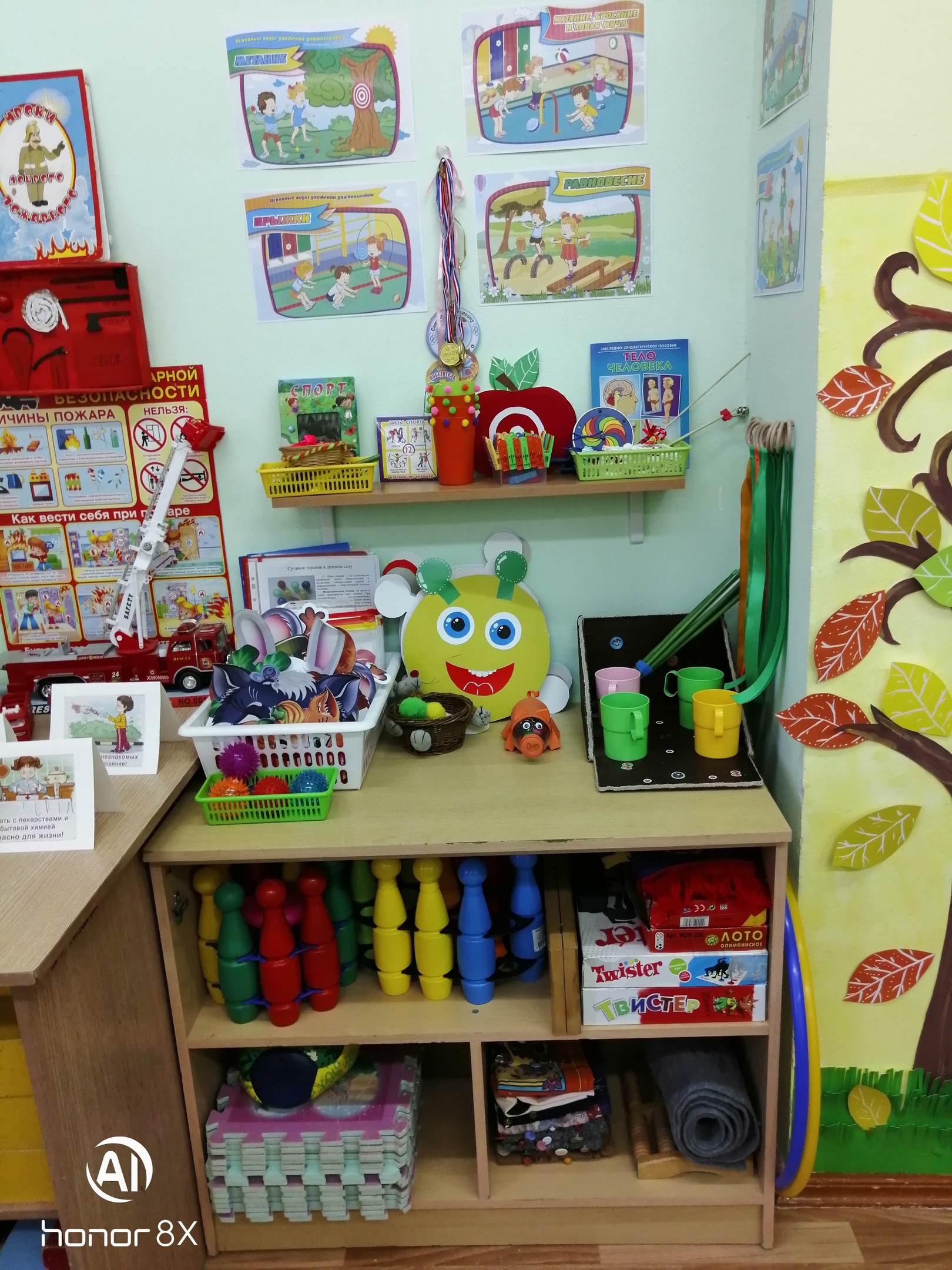 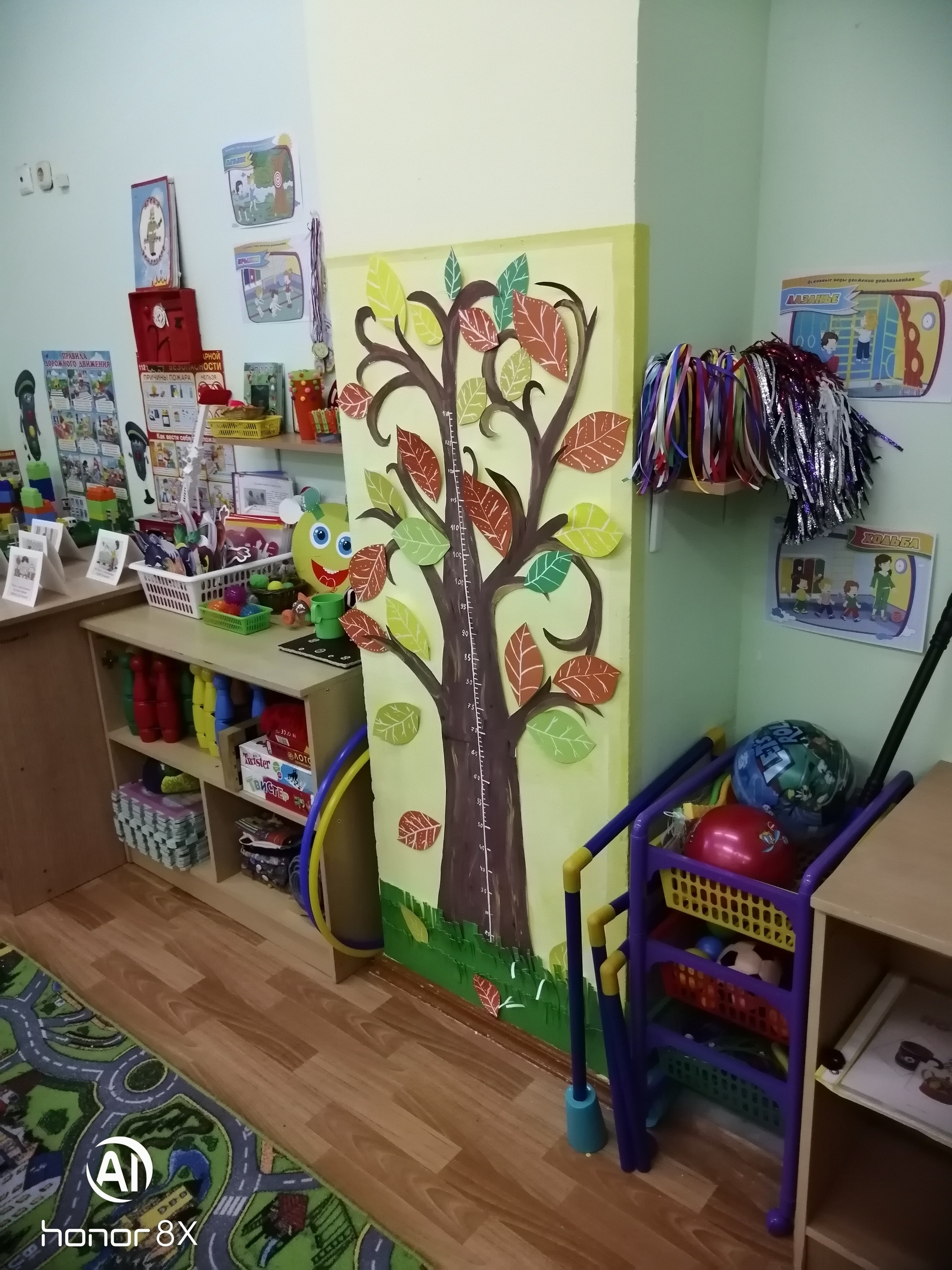 Игра «Пройди по следу»
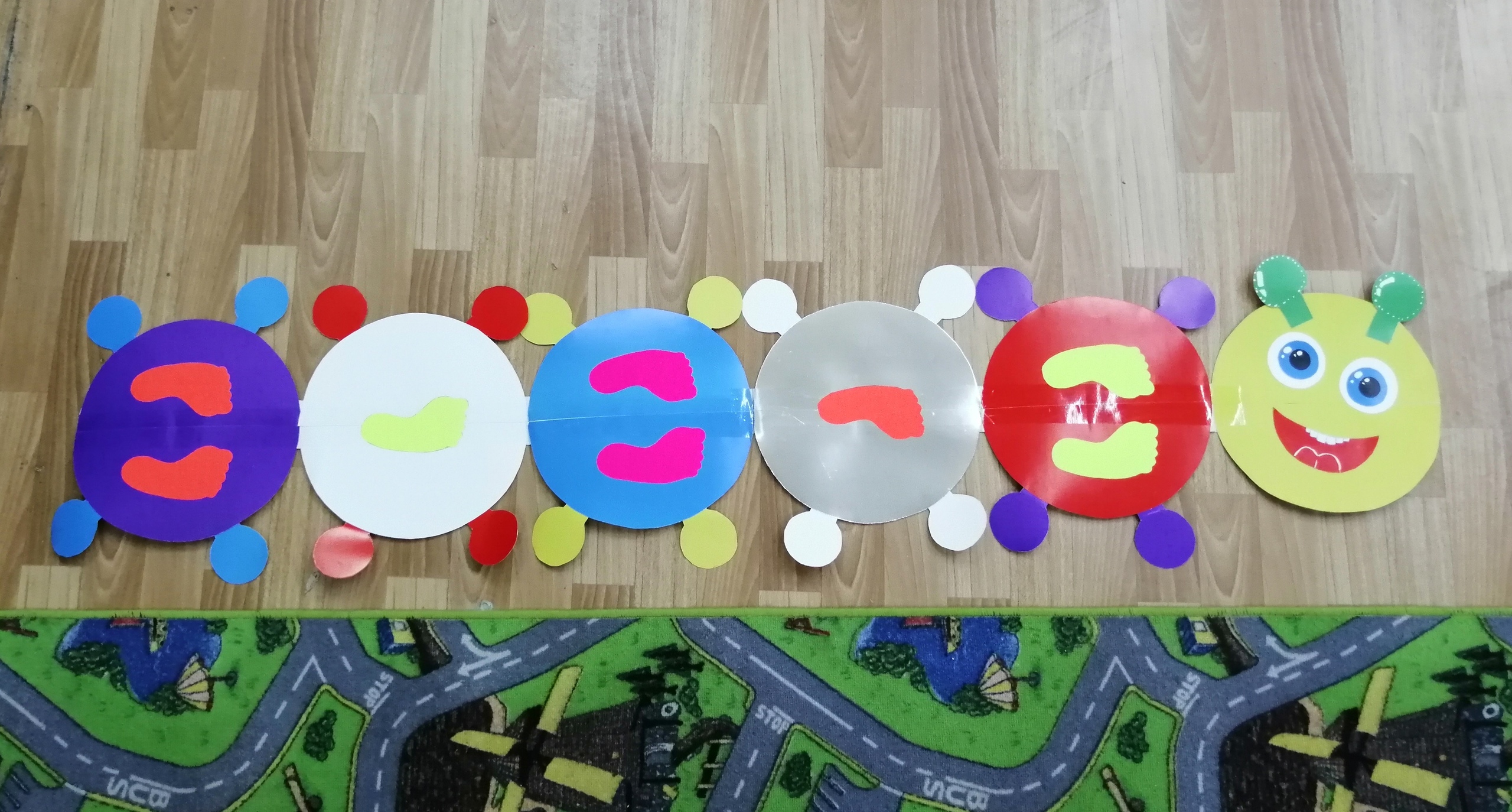 Игра «Покорми свинку»
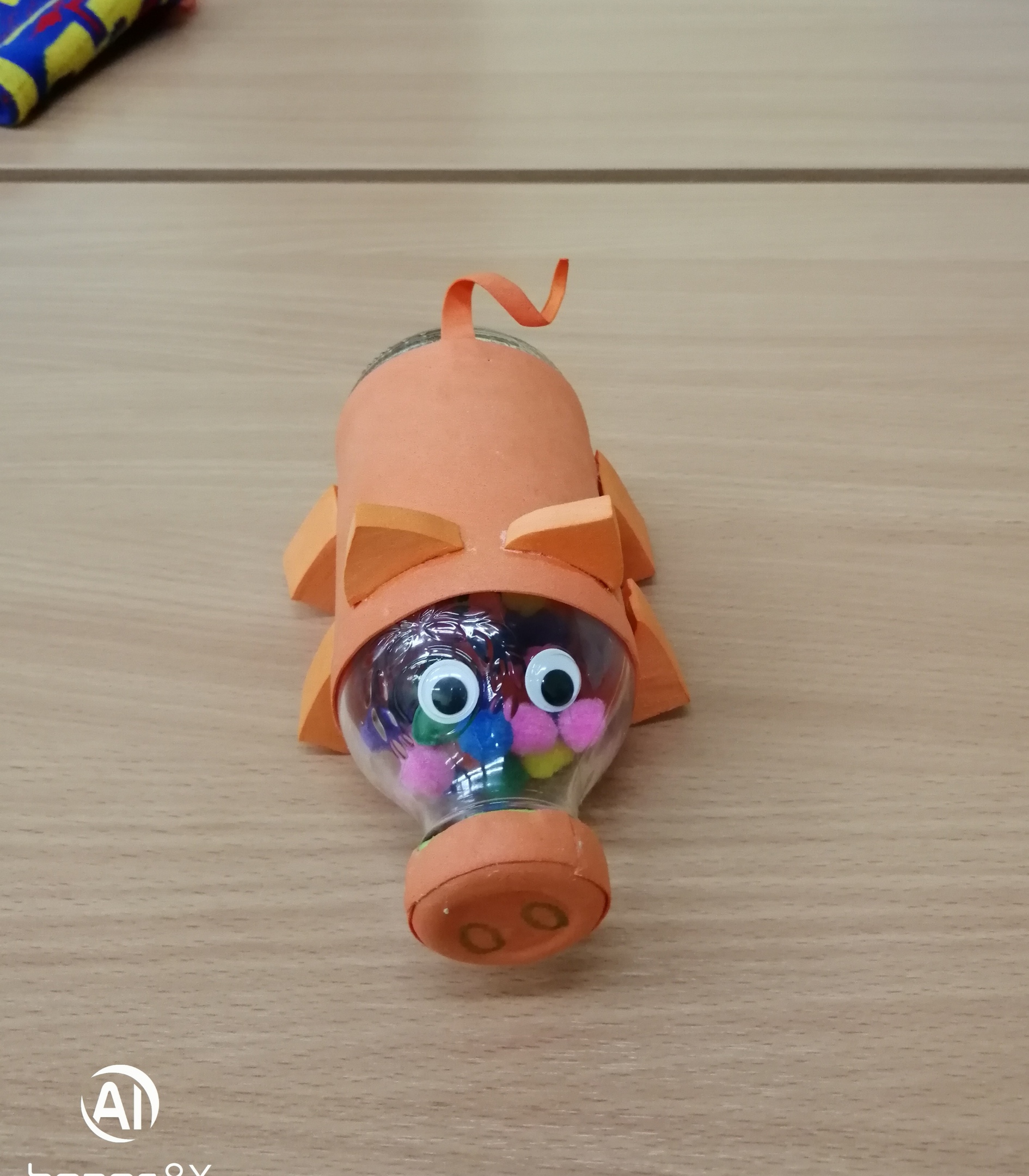 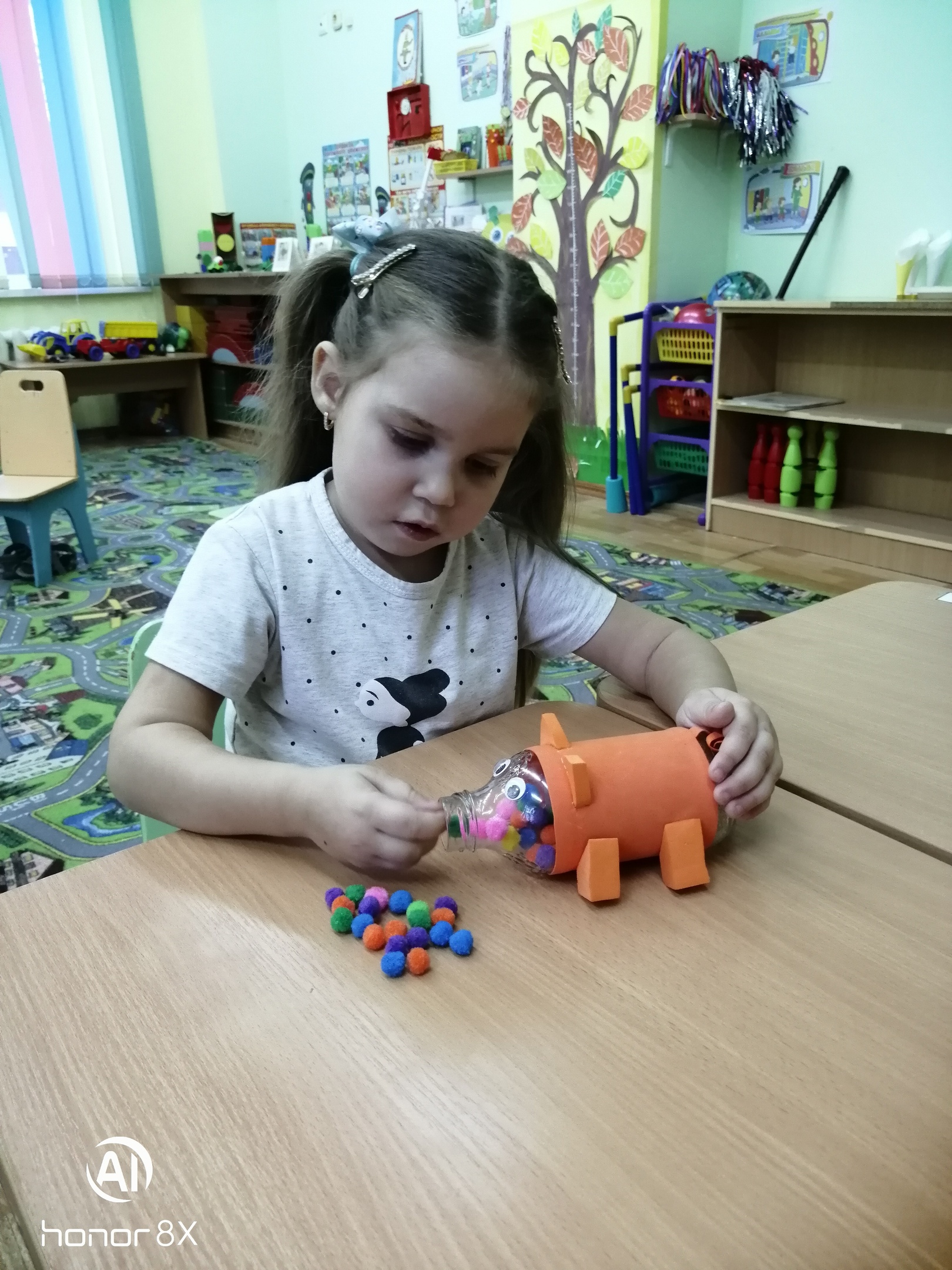 Игра «Попади в цель»
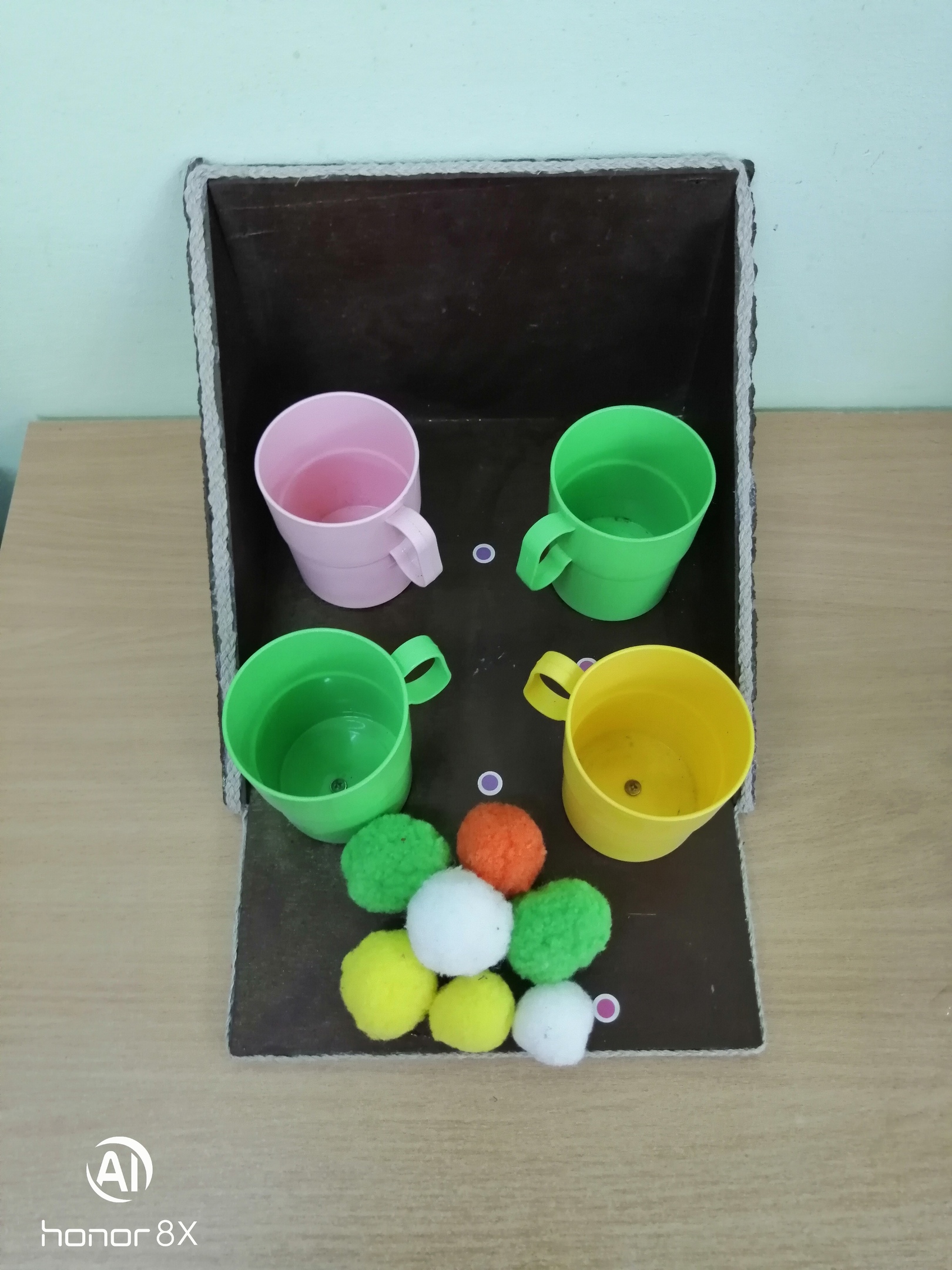 Игра «Подбрось-поймай»
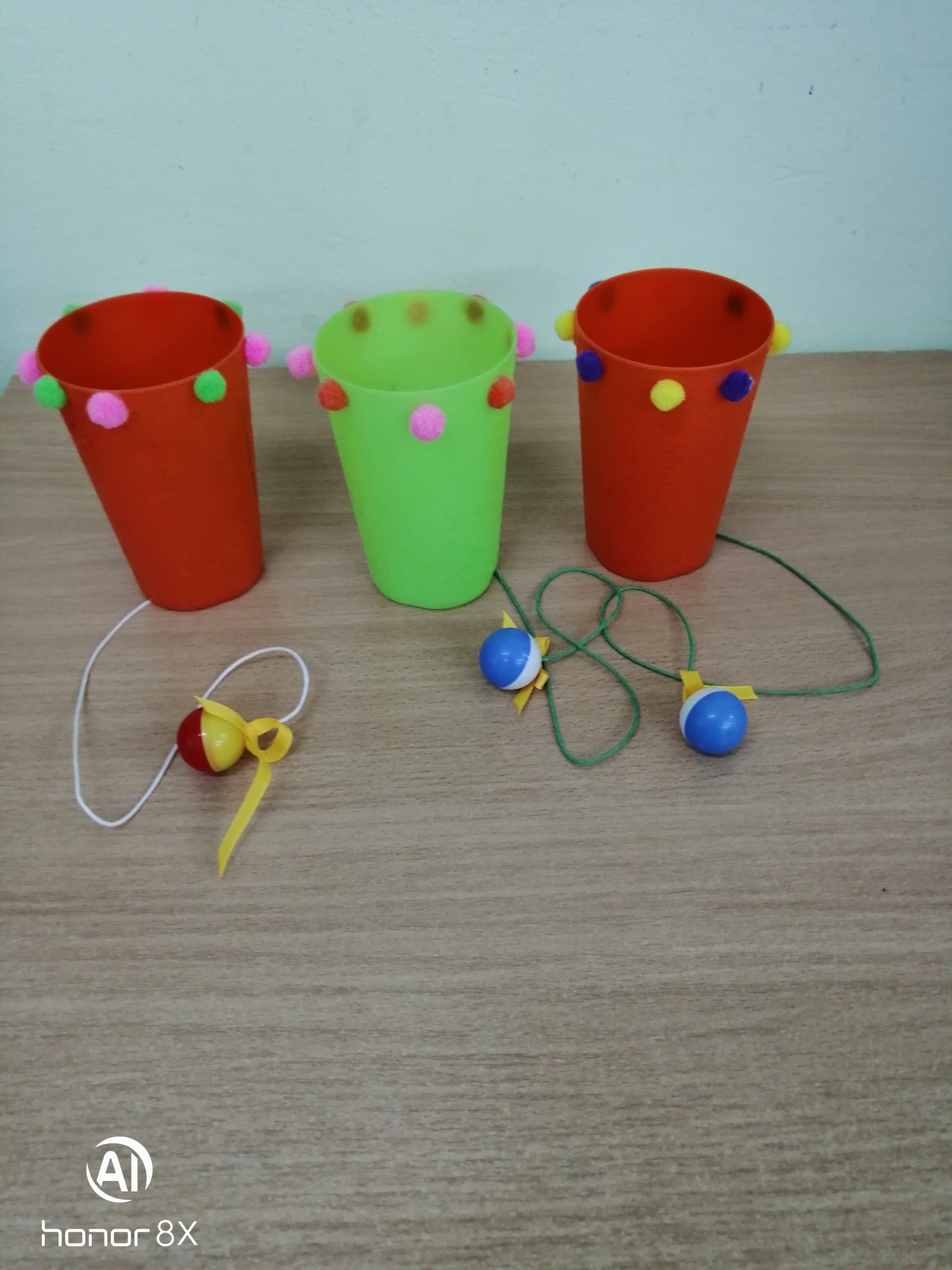 Палки-моталки «Быстрые мышки»
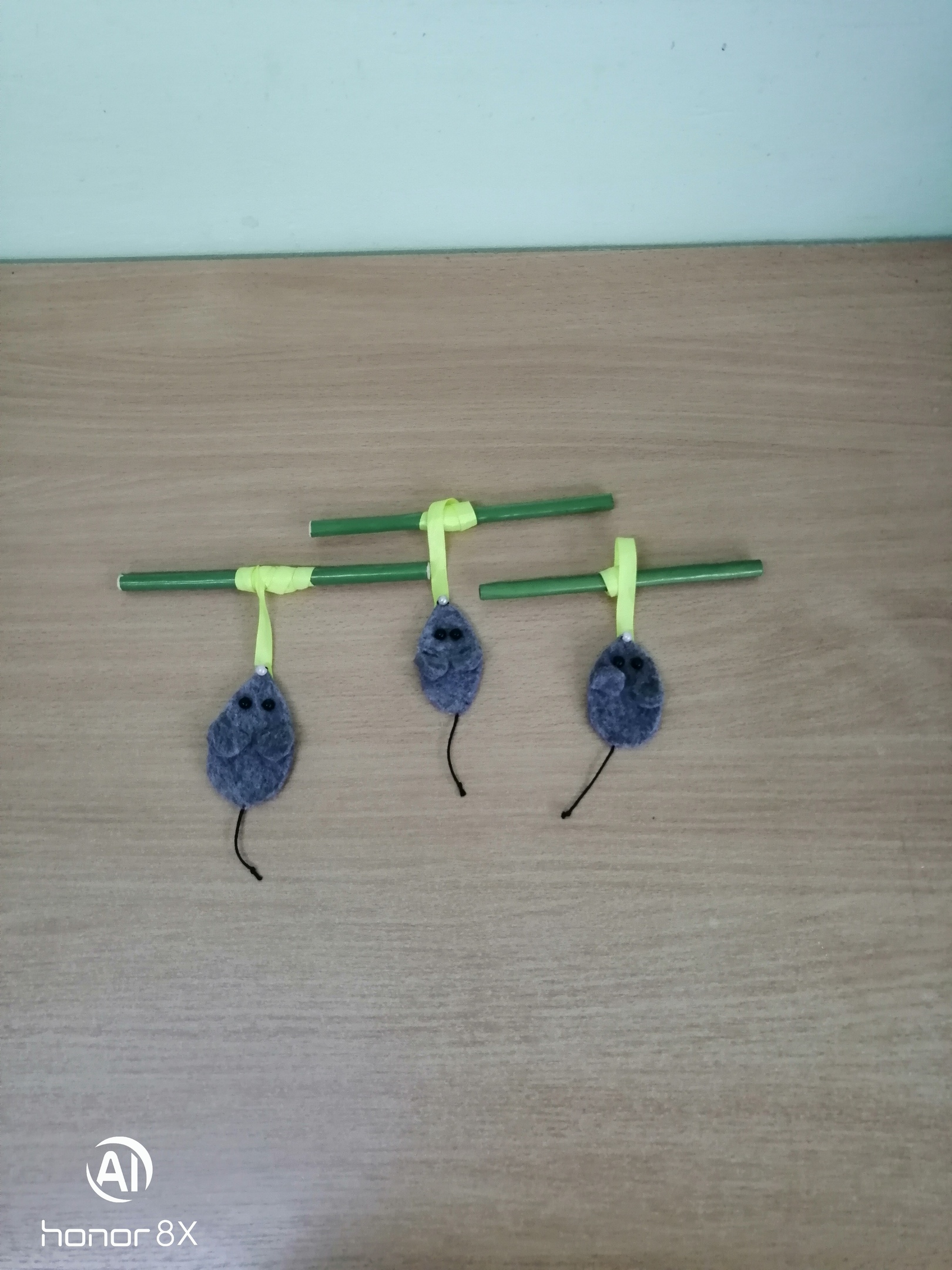 Требования к атрибутам для сюжетно-ролевых игр:

1. Безопасность;

2. Эстетичность оформления;

3. Качество изготовления (прочность, практичность);

4. Соответствие возрастным особенностям воспитанников.
Спасибо за внимание